C&O 355Lecture 3
N. Harvey
http://www.math.uwaterloo.ca/~harvey/
TexPoint fonts used in EMF. 
Read the TexPoint manual before you delete this box.: AAAAAAAAAA
[Speaker Notes: Review of Lecture 2:]
Outline
Review Local-Search Algorithm
Pitfall #1: Defining corner points
Polyhedra that don’t contain a line have corner points
Pitfall #2: No corner points?
Equational form of LPs
Local-Search Algorithm: Pitfalls & Details
Algorithm
Let x be any corner point
For each corner point y that is a neighbor of x
If cTy>cTx then set x=y
Halt
Local-Search Algorithm: Pitfalls & Details
Algorithm
Let x be any corner point
For each corner point y that is a neighbor of x
If cTy>cTx then set x=y
Halt
What is a corner point?
What if there are no corner points?
What are the “neighboring” corner points?
How to choose a neighboring point?
How can I find a starting corner point?
Does the algorithm terminate?
Does it produce the right answer?
Pitfall #1: What is a corner point?
How should we define corner points?
Under any reasonable definition, point x should be considered a corner point
x
Pitfall #1: What is a corner point?
Attempt #1: “x is the ‘farthest point’ in some direction”
Let P = { feasible region }
There exists c2Rn  s.t.  cTx>cTy for all y2Pn{x}
“For some objective function, x is the unique optimal point when maximizing over P”
Such a point x is called a “vertex”
x is unique optimal point
c
[Speaker Notes: Textbook p53]
Pitfall #1: What is a corner point?
Attempt #2: “There is no feasible line-segment that goes through x in both directions”
Whenever x=®y+(1-®)z with y,zx and ®2(0,1), then either y or z must be infeasible.
“If you write x as a convex combination of two feasible points y and z, the only possibility is x=y=z”
Such a point x is called an “extreme point”
x
z   (infeasible)
y
[Speaker Notes: Textbook p55]
Pitfall #1: What is a corner point?
Attempt #3: “x lies on the boundary of many constraints”
Note: This discussion differs from textbook
4x1 - x2 · 10
x1 + 6x2 · 15
x
x lies on boundary of
two constraints
Pitfall #1: What is a corner point?
Attempt #3: “x lies on the boundary of many constraints”
Note: This discussion differs from textbook 
What if I introduce redundant constraints?
Not the right
condition
x1 + 6x2 · 15
2x1 + 12x2 · 30
y also lies on boundaryof two constraints
y
Pitfall #1: What is a corner point?
Revised Attempt #3: “x lies on the boundary of many linearly independent constraints”
Feasible region: P = { x : aiTx·bi 8 i } ½ Rn
Let Ix={ i : aiTx=bi } and Ax={ ai : i2Ix }.     (“Tight constraints”)
x is a “basic feasible solution (BFS)” if rank Ax = n
x1 + 6x2 · 15
4x1 - x2 · 10
2x1 + 12x2 · 30
x1 + 6x2 · 15
y
x
y’s constraints are linearly dependent
x’s constraints are linearly independent
Lemma: Let P be a polyhedron. The following are equivalent.
x is a vertex
x is an extreme point
x is a basic feasible solution (BFS)
Lemma: Let P be a polyhedron. The following are equivalent.
x is a vertex
x is an extreme point
x is a basic feasible solution (BFS)
Proof of (i))(ii):
x is a vertex   )   9 c s.t. x is unique maximizer of cTx over P
Suppose x = ®y + (1-®)z where y,z2P and ®2(0,1).
Suppose yx. Then
		cTx = ® cTy + (1-®) cTz



	)    cTx < ® cTx + (1-®) cTx = cT x     Contradiction!
So y=x. Symmetrically, z=x.
So x is an extreme point of P.  ¥
· cT x      (since cTx is optimal value)
< cT x                            (since x is unique optimizer)
Lemma: Let P={ x : aiTx·bi 8i }½Rn. The following are equivalent.
x is a vertex
x is an extreme point
x is a basic feasible solution (BFS)
Proof Idea of (ii))(iii):
x not a BFS ) rank Ax · n-1
Each tight constraint removes one degree of freedom
At least one degree of freedom remains
So x can “wiggle” while staying on all the tight constraints
Then x is a convex combination of two points obtained by “wiggling”.
So x is not an extreme point.
x-w
x
x+w
Lemma: Let P={ x : aiTx·bi 8i }½Rn. The following are equivalent.
x is a vertex
x is an extreme point
x is a basic feasible solution (BFS)
Proof of (ii))(iii):   We’ll show contrapositive.
x not a BFS ) rank Ax<n			(Recall Ax = { ai : aiTx=bi })
Claim: 9w2Rn, w0, s.t. aiTw=0 8ai2Ax	(w orthogonal to all of Ax)
Proof: Let M be matrix whose rows are the ai’s in Ax.
dim row-space(M) + dim null-space(M) = n
But dim row-space(M)<n  ) 9w0 in the null space.  ¤
[Speaker Notes: The fact used in the claim is sometimes called “The Fundamental Theorem of Linear Algebra”]
Lemma: Let P={ x : aiTx·bi 8i }½Rn. The following are equivalent.
x is a vertex
x is an extreme point
x is a basic feasible solution (BFS)
Proof of (ii))(iii):   We’ll show contrapositive.
x not a BFS ) rank Ax<n			(Recall Ax = { ai : aiTx=bi })
Claim: 9w2Rn, w0, s.t. aiTw=0 8ai2Ax	(w orthogonal to all of Ax)
Let y=x+²w and z=x-²w, where ²>0.
Claim: If ² very small then y,z2P.
Proof: First consider tight constraints at x.	(i.e., those in Ix)
			aiTy = aiTx + ²aiTw = bi + 0
So y satisfies this constraint. Similarly for z.
Next consider the loose constraints at x.	(i.e., those not in Ix)
			bi - aiTy = bi - aiTx - ²aiTw

So y satisfies these constraints. Similarly for z.   ¤
¸ 0
Positive
As small as we like
[Speaker Notes: So taking epsilon = min { (b_i – a_i^Tx) / a_i^T w    :  a_i^T w >0 }  is enough.]
Lemma: Let P={ x : aiTx·bi 8i }½Rn. The following are equivalent.
x is a vertex
x is an extreme point
x is a basic feasible solution (BFS)
Proof of (ii))(iii):   We’ll show contrapositive.
x not a BFS ) rank Ax<n			(Recall Ax = { ai : aiTx=bi })
Claim: 9w2Rn, w0, s.t. aiTw=0 8ai2Ax	(w orthogonal to all of Ax)
Let y=x+²w and z=x-²w, where ²>0.
Claim: If ² very small then y,z2P.
Then x=®y+(1-®)z, where y,z2P, y,zx, and ®=1/2.
So x is not an extreme point.  ¥
Lemma: Let P={ x : aiTx·bi 8i }½Rn. The following are equivalent.
x is a vertex
x is an extreme point
x is a basic feasible solution (BFS)
Proof of (iii))(i):
Let x be a BFS ) rank Ax=n		(Recall Ax = { ai : aiTx=bi })
Let c = §i2Ix ai.
Claim: cTx = §i2Ix bi
Proof: cTx = §i2Ix aiTx = §i2Ix bi.   ¤
Lemma: Let P={ x : aiTx·bi 8i }½Rn. The following are equivalent.
x is a vertex
x is an extreme point
x is a basic feasible solution (BFS)
Proof of (iii))(i):
Let x be a BFS ) rank Ax=n		(Recall Ax = { ai : aiTx=bi })
Let c = §i2Ix ai.
Claim: cTx = §i2Ix bi
Claim: x is an optimal point of max { cTx : x 2 P }.
Proof: y2P  )  aiTy · bi  for all i  
  ) cTy  = §i2Ix aiTy ·§i2Ix bi = cTx.  ¤

Claim: x is the unique optimal point of max { cTx : x 2 P }.
Proof: If for any i2Ix we have aiTy<bi then cTy<cTx.
So every optimal point y has aiTy=bi for all i2Ix.
Since rank Ax=n, there is only one solution: y=x!   ¤
If one of these is strict,
then this is strict.
Lemma: Let P={ x : aiTx·bi 8i }½Rn. The following are equivalent.
x is a vertex
x is an extreme point
x is a basic feasible solution (BFS)
Proof of (iii))(i):
Let x be a BFS ) rank Ax=n		(Recall Ax = { ai : aiTx=bi })
Let c = §i2Ix ai.
Claim: cTx = §i2Ix bi
Claim: x is an optimal point of max { cTx : x 2 P }.
Claim: x is the unique optimal point of max { cTx : x 2 P }.
So x is a vertex.   ¥
More on corner points
Definition: A line is a set L={ r+¸s : ¸2R } where r,s2Rn and s0.
Lemma: Let P={ x : aiTx·bi 8i }. Suppose P is non-empty and P does not contain any line. Then P has a corner point.
Proof Idea: Pick any x2P. Suppose x not a BFS.
At least one degree of freedom remains at x
So x can “wiggle” while staying on all the tight constraints
x cannot wiggle off to infinity in both directions because P contains no line
So when x wiggles, it hits a constraint
When it hits first constraint, it is still feasible.
So we have found a point y which has a new tight constraint.
y
x
[Speaker Notes: Assume epsilon>0.
Let y(e) = x+e*w.
y(e) is feasible if a_i*y(e)<=b_i      a_i*x+e*a_i*w<=b_i.
If a_i*w<=0 then we can choose any e.
If a_i*w>0, then need b_i-a_i*x >= e*a_i*w   e <= (b_i-a_i*x)/a_i*w.

Let z(e) = x-e*w.
z(e) is feasible if a_i*z(e)<=b_i      a_i*x -e*a_i*w<=b_i.
If a_i*w>=0 then we can choose any e.
If a_i*w<0, then need a_i*x - b_i <= e*a_i*w   e <= (a_i*x – b_i)/a_i*w.]
Definition: A line is a set L={ r+¸s : ¸2R } where r,s2Rn and s0.
Lemma: Let P={ x : aiTx·bi 8i }. Suppose P is non-empty and P does not contain any line. Then P has a corner point.
Proof: Pick x2P. Suppose x not a BFS.
Claim: 9w2Rn, w0, s.t. aiTw=0  8i2Ix		(We saw this before)
Let y(²)=x+²w. Note y(0)=x2P.
Claim: 9² s.t. y(²)P.  WLOG ²>0.
(Otherwise P contains a line)
[Speaker Notes: Assume epsilon>0.
Let y(e) = x+e*w.
y(e) is feasible if a_i*y(e)<=b_i      a_i*x+e*a_i*w<=b_i.
If a_i*w<=0 then we can choose any e.
If a_i*w>0, then need b_i-a_i*x >= e*a_i*w   e <= (b_i-a_i*x)/a_i*w.

Let z(e) = x-e*w.
z(e) is feasible if a_i*z(e)<=b_i      a_i*x -e*a_i*w<=b_i.
If a_i*w>=0 then we can choose any e.
If a_i*w<0, then need a_i*x - b_i <= e*a_i*w   e <= (a_i*x – b_i)/a_i*w.]
Lemma: Let P={ x : aiTx·bi 8i }. Suppose P is non-empty and P does not contain any line. Then P has a corner point.
Proof: Pick x2P. Suppose x not a BFS.
Claim: 9w2Rn, w0, s.t. aiTw=0  8i2Ix		(We saw this before)
Let y(²)=x+²w. Note y(0)=x2P.
Claim: 9² s.t. y(²)P.  WLOG ²>0.
So set ±=0 and gradually increase ±. What is largest ± s.t. x2P?
	y(±)2P  ,  aiTy(±)·bi  8i
		     ,  aiTx+±aiTw·bi   8i	                  (Always satisfied if aiTw·0)
		     , ± · (bi-aiTx)/aiTw  8i s.t. aiTw>0
Let h be the i that minimizes this.  Then ±=(bh-ahTx)/ahTw.
Claim: IxµIy(±).
Proof: If i2Ix then aiTx=bi. But aiTw=0, so aiTy(±)=bi too.  ¤
(Otherwise P contains a line)
[Speaker Notes: Assume epsilon>0.
Let y(e) = x+e*w.
y(e) is feasible if a_i*y(e)<=b_i      a_i*x+e*a_i*w<=b_i.
If a_i*w<=0 then we can choose any e.
If a_i*w>0, then need b_i-a_i*x >= e*a_i*w   e <= (b_i-a_i*x)/a_i*w.

Let z(e) = x-e*w.
z(e) is feasible if a_i*z(e)<=b_i      a_i*x -e*a_i*w<=b_i.
If a_i*w>=0 then we can choose any e.
If a_i*w<0, then need a_i*x - b_i <= e*a_i*w   e <= (a_i*x – b_i)/a_i*w.]
Lemma: Let P={ x : aiTx·bi 8i }. Suppose P is non-empty and P does not contain any line. Then P has a corner point.
Proof: Pick x2P. Suppose x not a BFS.
Claim: 9w2Rn, w0, s.t. aiTw=0  8i2Ix		(We saw this before)
Let y(²)=x+²w. Note y(0)=x2P.
Claim: 9² s.t. y(²)P.  WLOG ²>0.
So set ±=0 and gradually increase ±. What is largest ± s.t. x2P?
	y(±)2P  ,  aiTy(±)·bi  8i
		     ,  aiTx+±aiTw·bi   8i	                  (Always satisfied if aiTw·0)
		     , ± · (bi-aiTx)/aiTw  8i s.t. aiTw>0
Let h be the i that minimizes this.  Then ±=(bh-ahTx)/ahTw.
Claim: IxµIy(±).
Claim: h2Iy(±)nIx.		       (y(±) has at least one more tight constraint)
Proof: By definition ahTw>0, so hIx.
But ahTy(±) = ahTx+±ahTw = ahTx+((bh-ahTx)/ahTw)ahTw = bh ) h2Iy(±).  ¤
(Otherwise P contains a line)
[Speaker Notes: Assume epsilon>0.
Let y(e) = x+e*w.
y(e) is feasible if a_i*y(e)<=b_i      a_i*x+e*a_i*w<=b_i.
If a_i*w<=0 then we can choose any e.
If a_i*w>0, then need b_i-a_i*x >= e*a_i*w   e <= (b_i-a_i*x)/a_i*w.

Let z(e) = x-e*w.
z(e) is feasible if a_i*z(e)<=b_i      a_i*x -e*a_i*w<=b_i.
If a_i*w>=0 then we can choose any e.
If a_i*w<0, then need a_i*x - b_i <= e*a_i*w   e <= (a_i*x – b_i)/a_i*w.]
Lemma: Let P={ x : aiTx·bi 8i }. Suppose P is non-empty and P does not contain any line. Then P has a corner point.
Proof: Pick x2P. Suppose x not a BFS.
Claim: 9w2Rn, w0, s.t. aiTw=0  8i2Ix		(We saw this before)
Let y(²)=x+²w. Note y(0)=x2P.
Claim: 9² s.t. y(²)P.  WLOG ²>0.
So set ±=0 and gradually increase ±. What is largest ± s.t. x2P?
	y(±)2P  ,  aiTy(±)·bi  8i
		     ,  aiTx+±aiTw·bi   8i	                  (Always satisfied if aiTw·0)
		     , ± · (bi-aiTx)/aiTw  8i s.t. aiTw>0
Let h be the i that minimizes this.  Then ±=(bh-ahTx)/ahTw.
Claim: IxµIy(±).
Claim: h2Iy(±)nIx.		       (y(±) has at least one more tight constraint)
Claim: ahspan(Ax).
Proof: ahTx<bh but ahTy(±)=bh   )   0  ahT( y(±)-x ) = ² ahTw.
But, aiTw=0  8ai2Ax   )  aiTw=0  8ai2span(Ax)   )  ahspan(Ax).   ¤
(Otherwise P contains a line)
[Speaker Notes: Assume epsilon>0.
Let y(e) = x+e*w.
y(e) is feasible if a_i*y(e)<=b_i      a_i*x+e*a_i*w<=b_i.
If a_i*w<=0 then we can choose any e.
If a_i*w>0, then need b_i-a_i*x >= e*a_i*w   e <= (b_i-a_i*x)/a_i*w.

Let z(e) = x-e*w.
z(e) is feasible if a_i*z(e)<=b_i      a_i*x -e*a_i*w<=b_i.
If a_i*w>=0 then we can choose any e.
If a_i*w<0, then need a_i*x - b_i <= e*a_i*w   e <= (a_i*x – b_i)/a_i*w.]
Lemma: Let P={ x : aiTx·bi 8i }. Suppose P is non-empty and P does not contain any line. Then P has a corner point.
Proof: Pick x2P. Suppose x not a BFS.
Claim: 9w2Rn, w0, s.t. aiTw=0  8i2Ix		(We saw this before)
Let y(²)=x+²w. Note y(0)=x2P.
Claim: 9² s.t. y(²)P.  WLOG ²>0.
So set ±=0 and gradually increase ±. What is largest ± s.t. x2P?
	y(±)2P  ,  aiTy(±)·bi  8i
		     ,  aiTx+±aiTw·bi   8i	                  (Always satisfied if aiTw·0)
		     , ± · (bi-aiTx)/aiTw  8i s.t. aiTw>0
Let h be the i that minimizes this.  Then ±=(bh-ahTx)/ahTw.
Claim: IxµIy(±).
Claim: h2Iy(±)nIx.		       (y(±) has at least one more tight constraint)
Claim: ahspan(Ax).
So rank Ay(±) > rank Ax. Repeat this argument with y(±) instead of x.
Eventually find z with rank Az =n   )   z is a BFS.   ¥
(Otherwise P contains a line)
[Speaker Notes: Assume epsilon>0.
Let y(e) = x+e*w.
y(e) is feasible if a_i*y(e)<=b_i      a_i*x+e*a_i*w<=b_i.
If a_i*w<=0 then we can choose any e.
If a_i*w>0, then need b_i-a_i*x >= e*a_i*w   e <= (b_i-a_i*x)/a_i*w.

Let z(e) = x-e*w.
z(e) is feasible if a_i*z(e)<=b_i      a_i*x -e*a_i*w<=b_i.
If a_i*w>=0 then we can choose any e.
If a_i*w<0, then need a_i*x - b_i <= e*a_i*w   e <= (a_i*x – b_i)/a_i*w.]
Local-Search Algorithm: Pitfalls & Details
Algorithm
Let x be any corner point
For each corner point y that is a neighbor of x
If cTy>cTx then set x=y
Halt
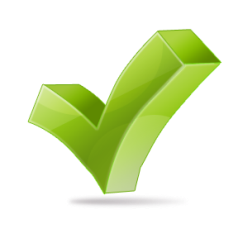 What is a corner point?
What if there are no corner points?
What are the “neighboring” corner points?
What if there are no neighboring corner points?
How can I find a starting corner point?
Does the algorithm terminate?
Does it produce the right answer?
[Speaker Notes: So now we know what a corner point is. It is an extreme point, a vertex, and a BFS. These are all synonyms.]
Pitfall #2: No corner points?
This is possible
Case 1: LP infeasible


Case 2: Not enough constraints
x2
x2 - x1 ¸ 1
This is unavoidable.
Algorithm must detect this case.
x1 + 6x2 · 15
x2
x2 · 2
x2¸0
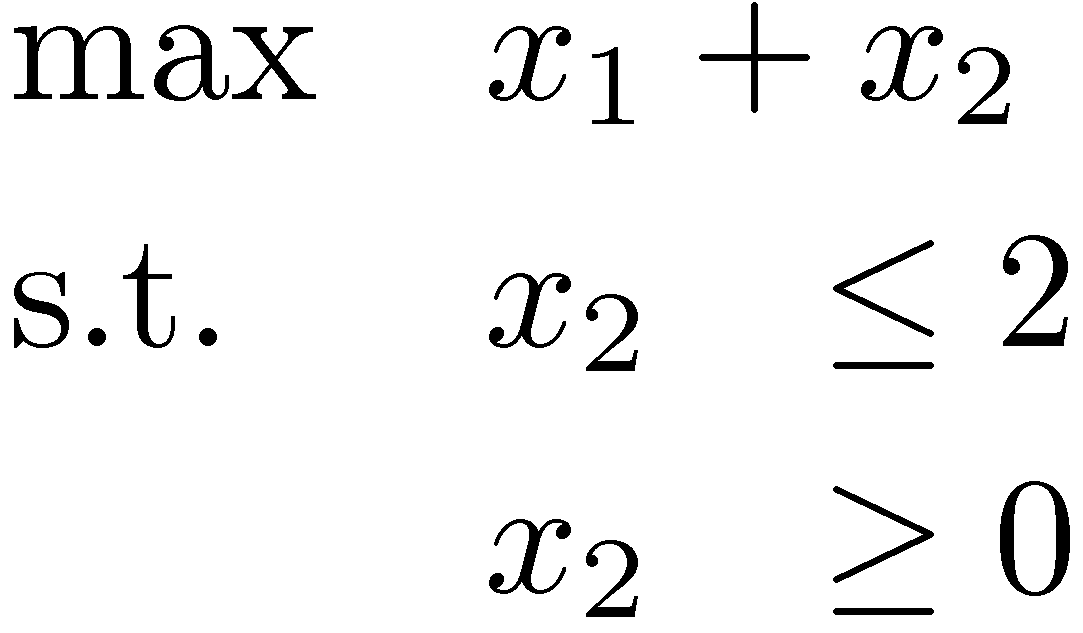 x1
(0,0)
x1¸0
4x1 - x2 ¸ 10
A Fix!
We avoid this case by manipulating the LP a bit…
x2 ¸ 0
x1
Converting to Equational Form
General form of an LP


	“Intersection of finitely
	 many half-spaces”

Another form of an LP


	“Intersection of an affine spacewith the non-negative orthant”
x2
x2 - x1 · 1
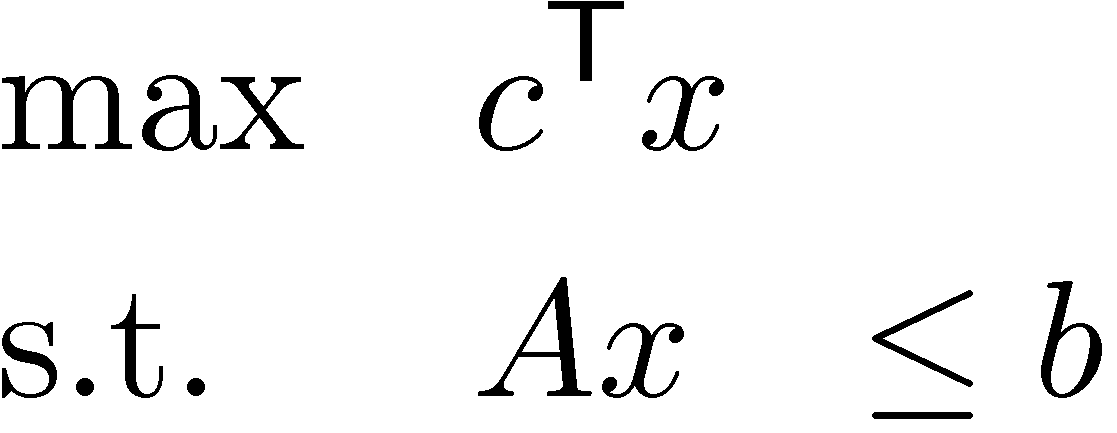 (3,2)
x1 + 6x2 · 15
x2
Solutions of Ax=b
x2¸0
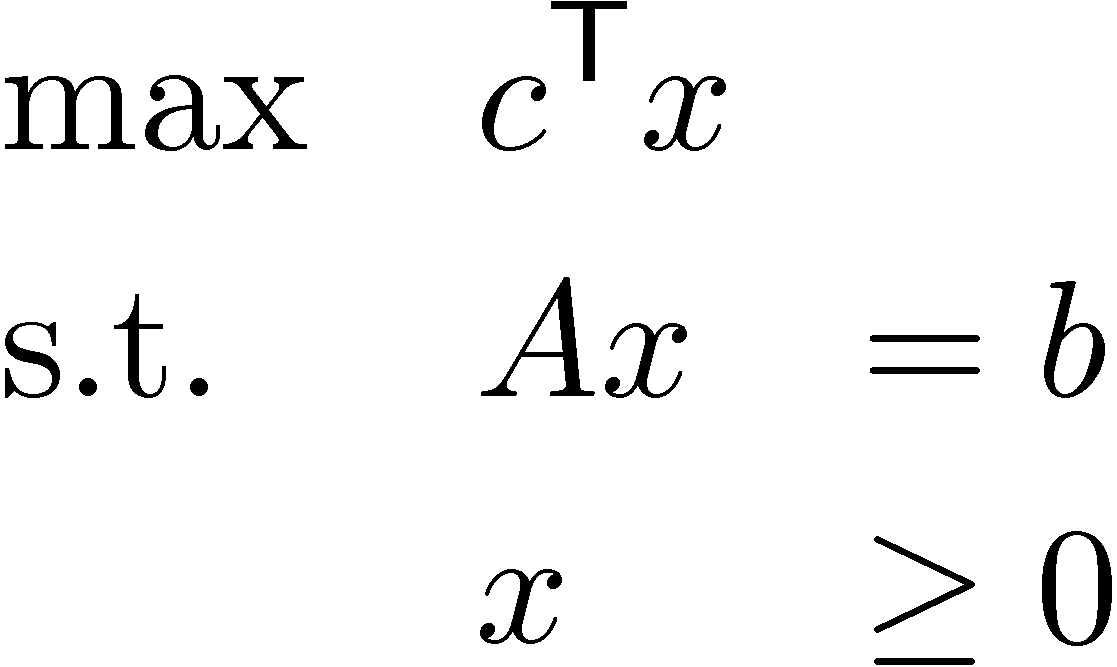 x1
Feasible region
(0,0)
x1¸0
4x1 - x2 · 10
x1
x3
[Speaker Notes: Textbook Section 4.1]
Converting to Equational Form
General form of an LP





Another form of an LP


Claim: These two forms of LPs are equivalent.
“Inequality form”
or “Canonical form”
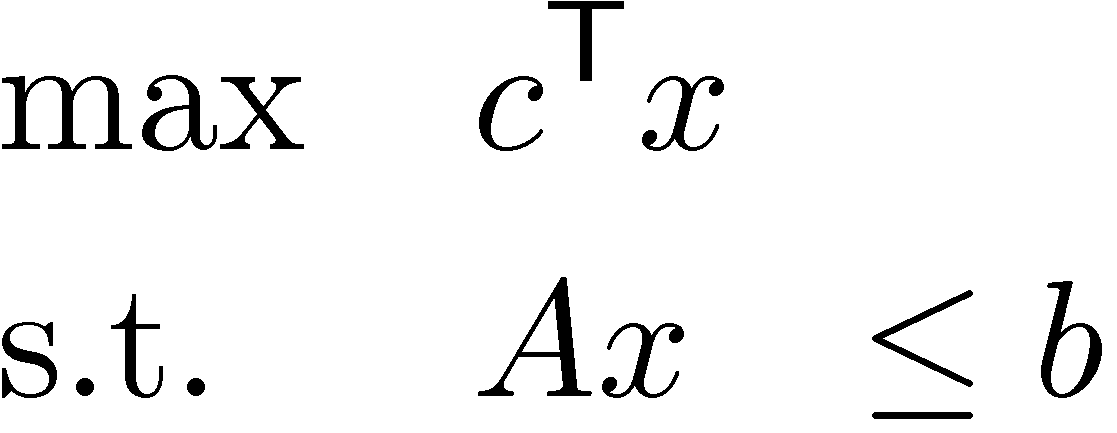 “Equational form”
or “Standard form”
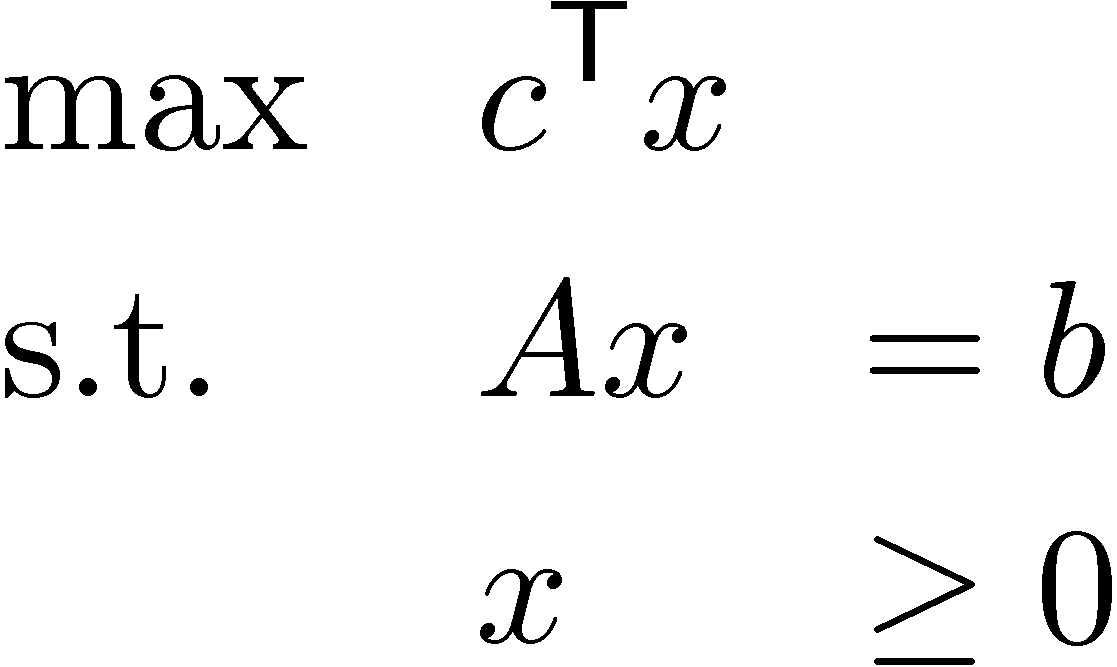 [Speaker Notes: Textbook Section 4.1]